Тема 14: Финансовое обеспечение государственной поддержки отраслей национальной экономики и охраны окружающей среды
1 Содержание и источники финансирования расходов на отрасли национальной экономики
2 Характеристика расходов бюджета на поддержку отраслей реального сектора экономики
3 Расходы бюджета на охрану окружающей среды
1 Содержание и источники финансирования расходов на отрасли национальной экономики
Национальная экономика объединяет ряд отраслей экономики и сфер деятельности. Она имеет сложную функциональную структуру и включает межотраслевые и отраслевые звенья, регионы, предприятия и организации.
	Источниками финансирования расходов являются бюджеты всех уровней, а также целевые бюджетные фонды которые входят в эти бюджеты. Это фонд национального развития и инновационные фонды республиканского и местных бюджетов. 
	Расходы на отрасли экономики отражаются по разделу 04 «Национальная экономика».
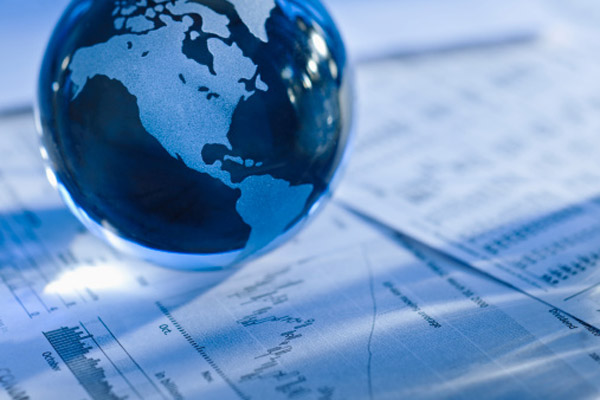 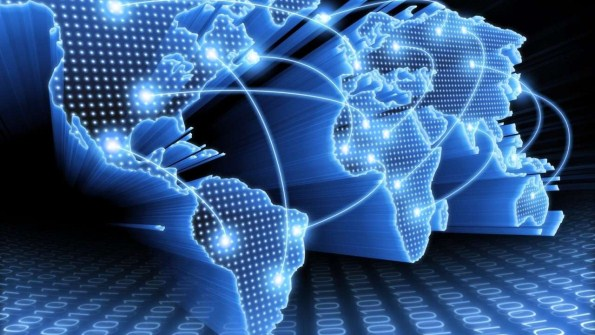 2 Характеристика расходов бюджета на поддержку отраслей реального сектора экономики
02 Сельское хозяйство и рыба хозяйственная деятельность обеспечивают функционирование бюджетных сельскохозяйственных организаций, которые подчинены республиканским и местным органам власти.
	03 Лесное хозяйство РБ функционирует на условиях исключительно государственной собственности. Республика Беларусь в настоящее время перешла на инновационный путь развития, за счет внедрения современных технологий, которые укрепляли материально-техническую базу.
	04 Промышленность, строительство и архитектура принадлежит решающая роль в развитии национальной экономики. Она определяет масштабы, структуру и территориальную организацию производственного потенциала страны.
Строительство принято рассматривать как межотраслевую систему, включающую совокупность предприятий, объединений и организаций, деятельность которых направлена на создание, реконструкцию и освоение объектов производственного и непроизводственного назначения.
	Снижение стоимости и гарантия качества строительства, массовое строительство доступного, комфортного и энергоэффективного жилья — основные пути развития этой отрасли.
	05 Транспорт относится к базовым отраслям, формирующим инфраструктуру экономики и обеспечивающим связь между всеми ее элементами. Он выступает в качестве важнейшего условия экономической интеграции промышленного и сельскохозяйственного производства, играет огромную роль в расширении экономических связей на межгосударственном уровне.
	Бюджетные средства используются на финансирование железнодорожного, водного, трубопроводного транспорта, авто- и авиа- транспорта.
06 Дорожное хозяйство направлено на строительство, реконструкцию, ремонт и содержание республиканских автомобильных работ. К концу 2015 года протяженность республиканских дорог первой категории должна составить более 1,4 тыс.км.
	07 Связь играет важную роль в производственно-хозяйственной деятельности общества, в управлении государством, системой обороны и всеми видами транспорта, способствует удовлетворению культурно-бытовых потребностей населения, обеспечивает рост его информационной осведомленности. 
	08 Топливо и энергетика. Деятельность этой отрасли осуществляется в соответствии с параметрами Программы социально-экономического развития Республики Беларусь на 2011—2015 годы, согласно которой топливно-энергетический комплекс (ТЭК) должен развиваться на инновационной основе, обеспечивающей производство конкурентоспособной продукции на уровне мировых стандартов при надежном и эффективном энергообеспечении экономики и населения. Другим важным документом является Национальная программа развития местных и возобновляемых энергоисточников на 2011—2015 годы.
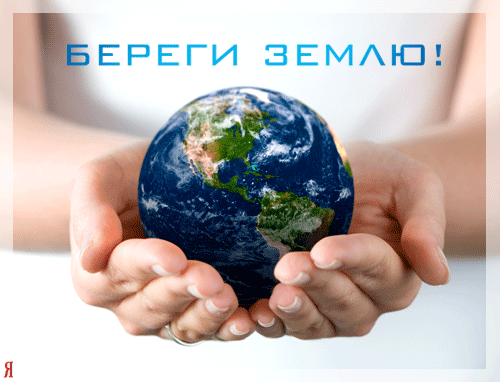 3 Расходы бюджета на                    охрану окружающей среды
По разделу 05 функциональной                классификации расходов бюджета                         планируются расходы на «Охрану окружающей среды». 
	Подраздел 01 «Природоохранная деятельность» включает расходы в области изучения, охраны, воспроизводства и рационального использования природных ресурсов.
	В подразделе 02 «Охрана природной среды» отражаются расходы в области охраны окружающей среды, животного и растительного мира, экологии; расходы фондов охраны природы в соответствии с законодательством Республики Беларусь; расходы по финансированию комплекса работ по освоению новых земель, повышению плодородия почв, продуктивности земель лесного фонда, землеустройству и оснащению землеустроительной службы.
В подраздел 03 «Прикладные научные исследования, научно-технические программы и проекты в области охраны окружающей среды» включаются расходы на выполнение научно-технических, социальных, народнохозяйственных программ; на финансовую поддержку инновационных проектов в части проведения научных исследований и разработок; на подготовку и издание научно-технической и научно-методической литературы; на проведение научных и научно-технических мероприятий; на развитие материально-технической базы научных организаций и др.
	По подразделу 04 «Другие расходы в области охраны окружающей среды» отражаются расходы фонда организации сбора (заготовки) и использования отходов в качестве вторичного сырья по направлениям в соответствии с законодательством Республики Беларусь; по радиационно-экологическому мониторингу окружающей среды в рамках Программы по преодолению последствий аварии на ЧАЭС; по обеспечению функционирования республиканских органов государственного управления, осуществляющих руководство в области окружающей среды, и по обслуживанию их инновационных фондов; по выполнению государственных программ в области охраны окружающей среды, которые не могут быть отнесены ни к одному из предыдущих подразделов и видов.
Источники финансирования: республиканский и местные бюджеты.
Спасибо за внимание